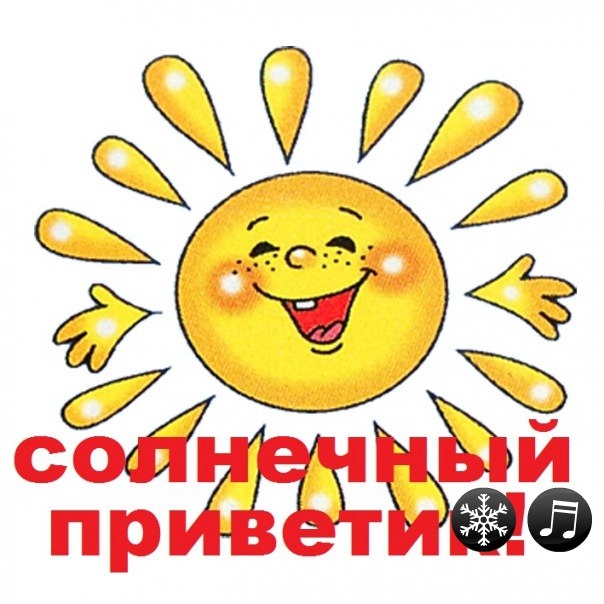 Громко прозвенел звонок –
Начинается урок.
Мы пришли сюда учиться, не лениться, а 
трудиться.
Слушаем внимательно, работаем старательно.
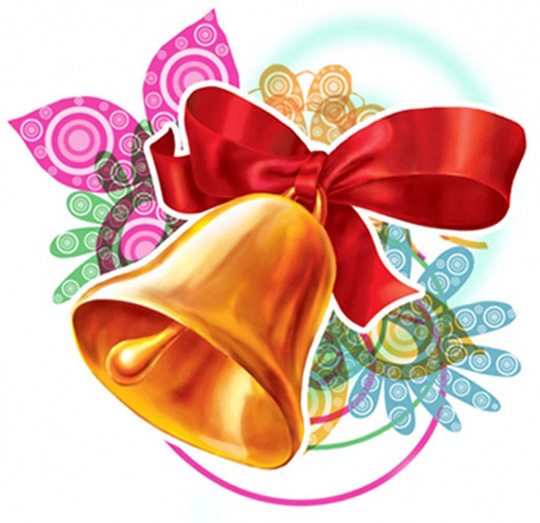 «-» - ответил по просьбе учителя, но ответ неправильный
 «+» - ответил по просьбе учителя, ответ правильный
 «? »  - ответил по своей инициативе, но ответ неправильный
 «!» - ответил по своей инициативе, ответ правильный
 «0» - не ответил
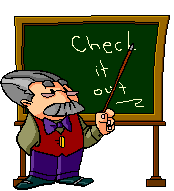 Тест
1. Найди лишнее:
 а)  я 
 б)  ты  
 в)  как 
 г)  она
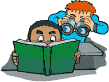 2. Найди признак личного местоимения: 
а) Называет предмет
б) Указывает на предмет, не называя его
в) Указывает на действие предмета
г) Служит для связи слов в предложении
3. Каким членом предложения является местоимение?
   Он долго ходил около школы.
  а) Сказуемым
  б) Подлежащим
  в) Определением
  г) Дополнением
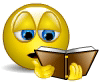 4.Сосчитай количество местоимений:
Как, без, он, у, я, ты, от, мы, до, вы, про, они.
а)  4
б)  5
в)  6
г)  7
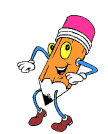 Проверь!
в
б
б
в
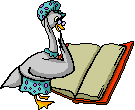 «вместоимени» - «вместо имён», 
местоимениями.

Что такое местоимение?
		
		Местоимение – это часть речи, которая указывает на предмет, но не называет его.
1. На что указывают личные местоимения?
		
Личные местоимения указывают на лица, которые участвуют в речи, но не называют их.
2. Перечислите личные местоимения.
(я, мы, ты, вы, он, она, оно, они)
Личные местоимения употребляются вместо имён существительных и указывают на лицо. 
Местоимения:
 я, мы – местоимения 1лица, указывают на говорящего; 
ты, вы – местоимения 2лица, указывают на собеседника, то есть на того, с кем говорят. 
он, она, оно, они – местоимения 3 лица, указывают на того, о ком говорят, или на то, о чём говорят.
Местоимения изменяются по родам
Местоимения имеют значения рода
Сегодня на уроке
Мы вспомним,  что такое местоимения.
Будем учиться из большого объёма информации выбирать нужную для нас.
Узнаем,  какие значения рода имеет местоимение.
Будем учиться находить местоимения в тексте и  правильно  использовать их  в речи.
Личные местоимения
я
мы
ты
вы
они
он,
она,
оно
М.р.
Ж.р.
С.р.
выпишите из текста предложения с местоимениями 3-го лица по образцу.
Он (олень) шаркнул.
подчеркните члены предложения
Определить род
А) Прочитайте предложения, пишите в тетрадях.
Б)  Вставьте  пропущенные местоимения.
В) Определите лицо, род, число
Г) Подчеркните главные члены предложения
IV. Итог урока
– Что вы узнали о местоимении?
Местоимение – это часть речи, которая 
указывает на предмет, но не называет 
его.

Местоимения бывают единственного и множественного числа, 1,2,3 лица.
Местоимения изменяются по падежам, по родам (в 3 лице, ед. ч.)
«-» - ответил по просьбе учителя, но ответ неправильный
 «+» - ответил по просьбе учителя, ответ правильный
 «? »  - ответил по своей инициативе, но ответ неправильный
 «!» - ответил по своей инициативе, ответ правильный
 «0» - не ответил
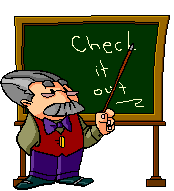 На уроке я работал  …
 Своей работой на уроке я  …
 Урок для меня показался  …
 За урок я  …
 Мое настроение  …
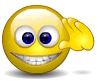